Food Webs Lesson 6a
What Happens to Energy in Food Chains? Is It Recycled? (Part 1)
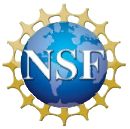 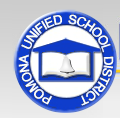 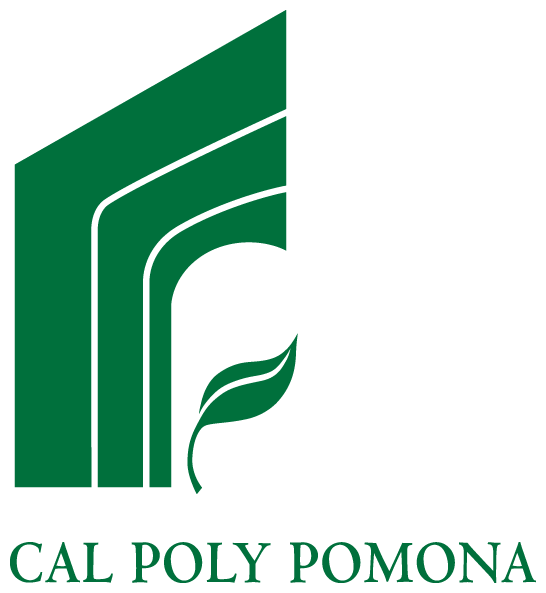 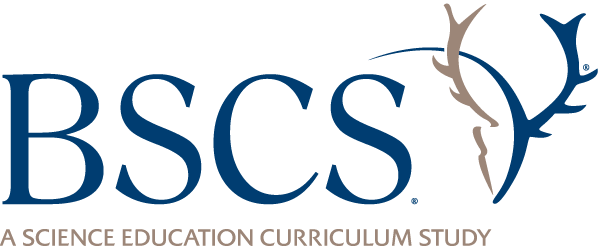 Yesterday’s Focus Question
What happens to the matter that makes up wastes and dead organisms?
Are you ready for a challenge to see how well you understand the ideas we explored about how decomposers recycle matter?
The Challenge!
Use your organism posters (place mats) and linking cubes to show how decomposers recycle matter for plants to use again.  
Resources:
Our previous work with linking cubes and organism posters
The reading from last time: Rotting Is a Good Thing!
This word bank: 
Producers		Recycle	   Carbon dioxide
Consumers		Matter	   Water
Decomposers		Food		   Minerals
Your Solutions for the Challenge
Listen carefully as your classmates share their solutions for the challenge. Think about these questions and be ready to give each other feedback:
What’s good about this solution?
How could this solution be improved?
Today’s Focus Questions
What happens to energy in food chains? Is it recycled?
What Happens to Energy in Food Chains?
What do you already know about energy in food chains and what happens to it?
Do you think it gets recycled like matter?
Scientists’ Ideas about Energy in Food Chains
While reading the handout, keep today’s focus questions in mind:
What happens to energy in food chains? Is it recycled?
Review and Reflect on the Reading
Go back and look at what you read. Highlight, underline, or circle sentences or diagrams that can help answer our focus questions:
What happens to energy in food chains? Is it recycled?
Let’s Summarize!
Turn and Talk: Using ideas from today’s reading, work with a partner to answer our first focus question: What happens to energy in food chains?
Individuals: Write at least two sentences in your notebooks that answer this question. Use your own words!
Next Time
In the next lesson, we’ll continue exploring what happens to energy in food chains and talk about whether energy can be recycled. 
You’ll also be challenged to use what you’ve learned today!